Mega Goal 5
Unit 5
Do You Really Need It?
Reading
Done by: Entisar AL-Obaidallah
Lesson  Objectives
03.
01.
02.
04.
Name
Read
Answer
Talk
about techniques used in advertisement
Some comprehension question about the text
the text for specific information
Places where they 
see ads in everyday life
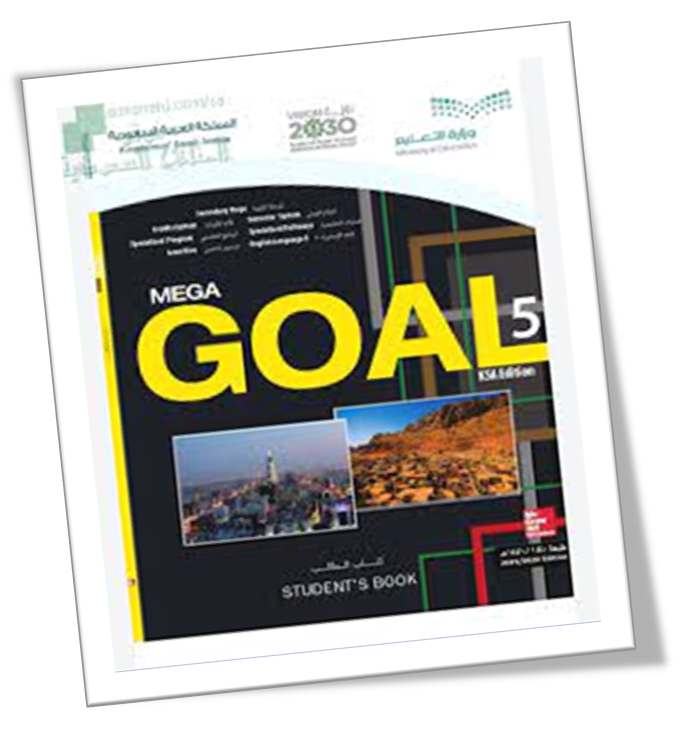 Open
Your studen’s book  p.
74
Before
Reading
Before Reading
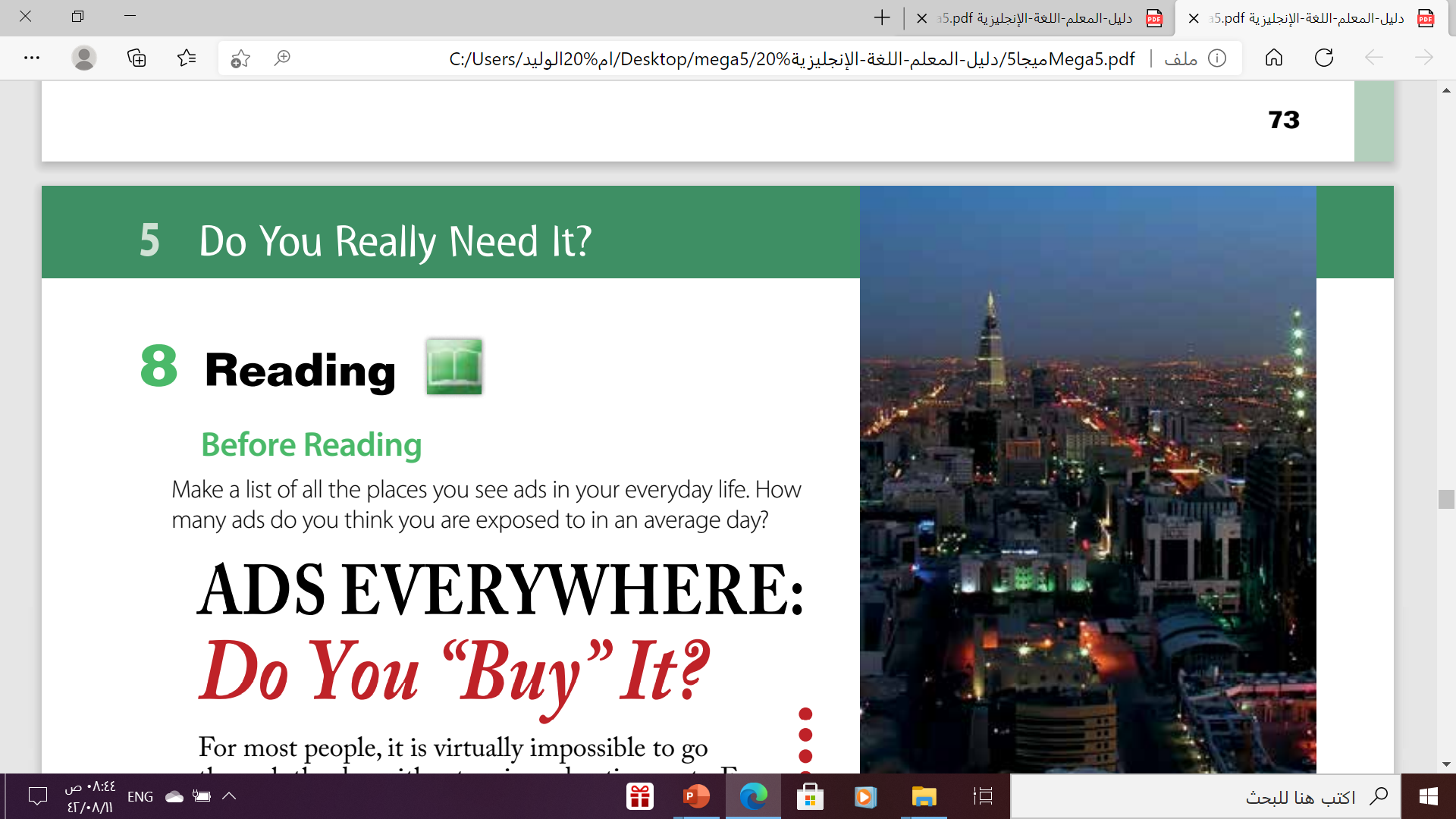 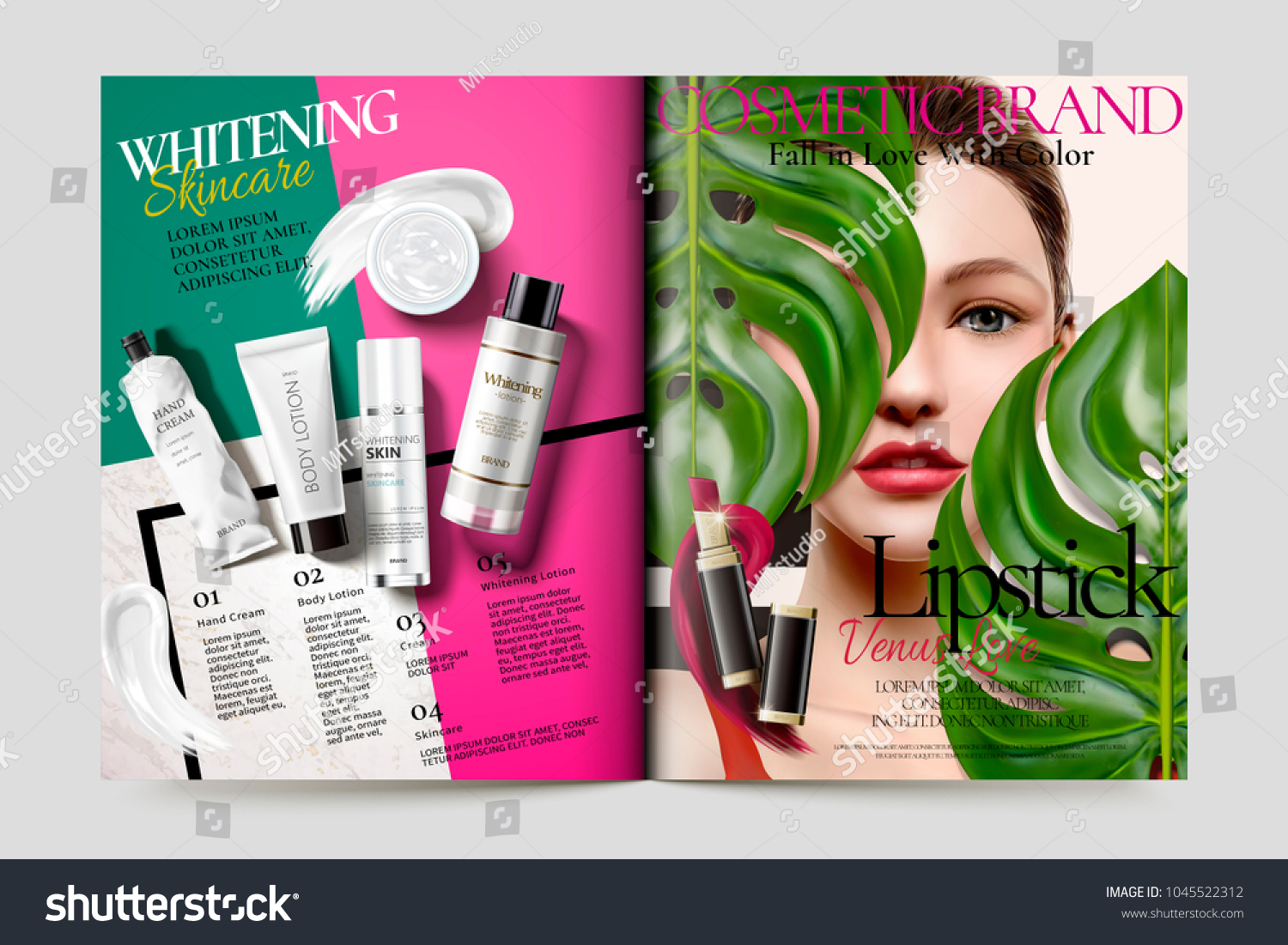 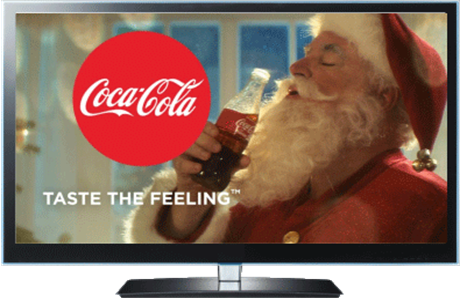 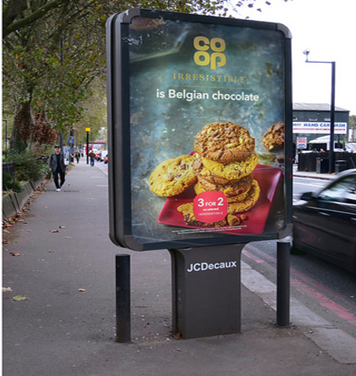 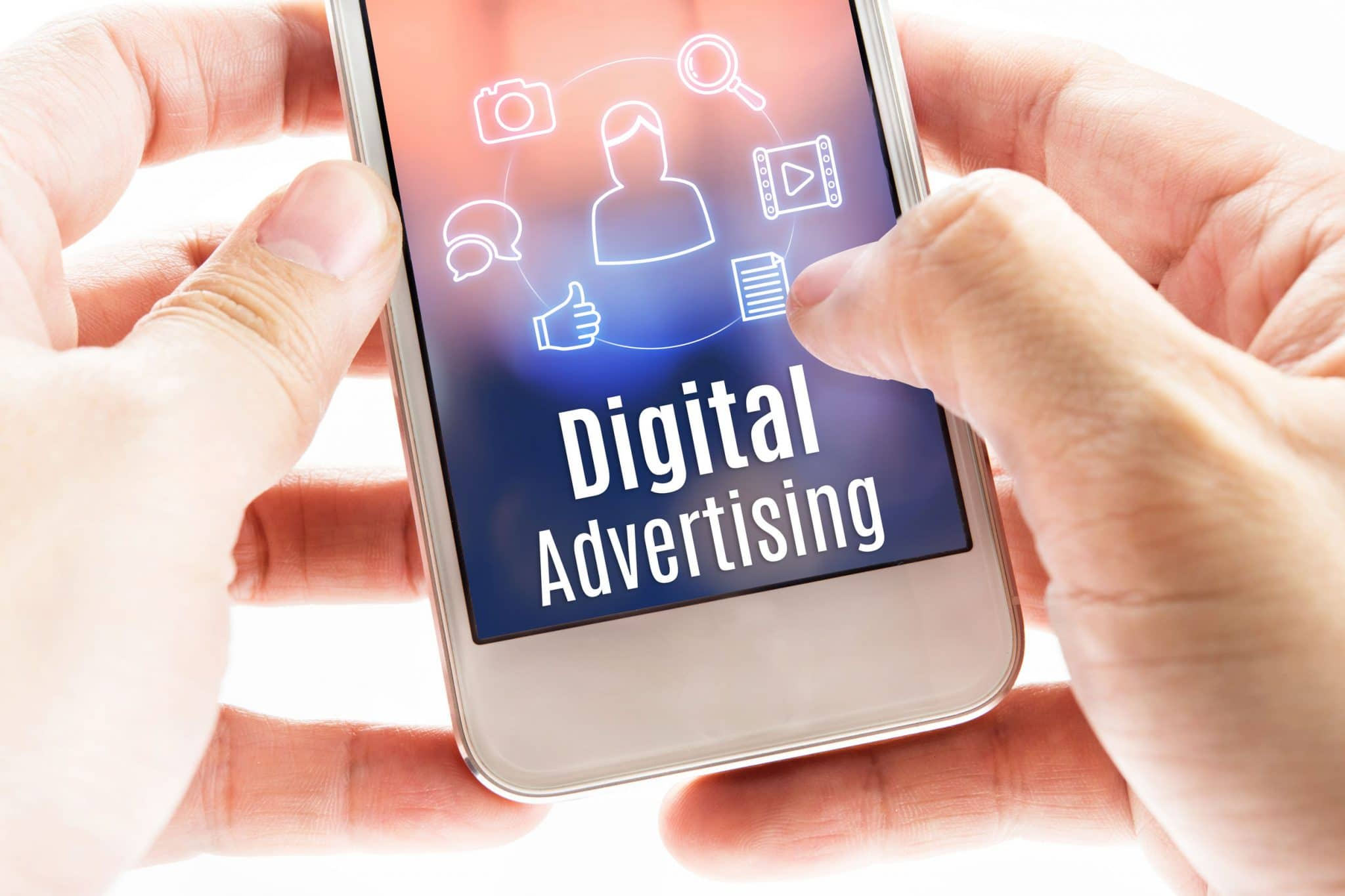 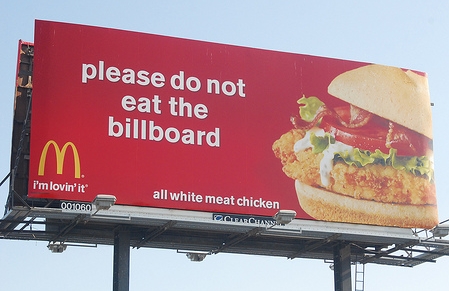 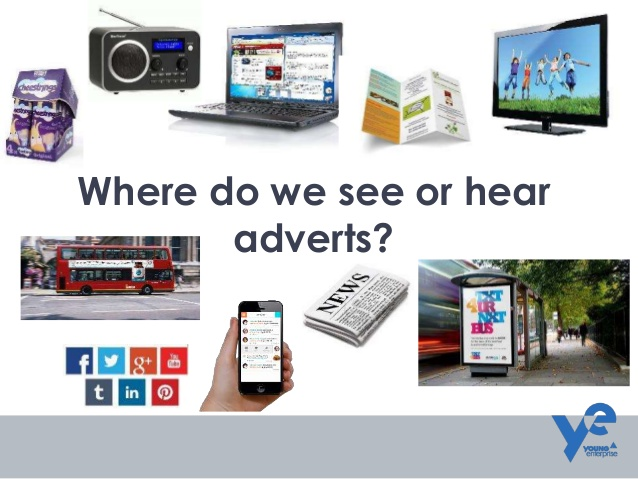 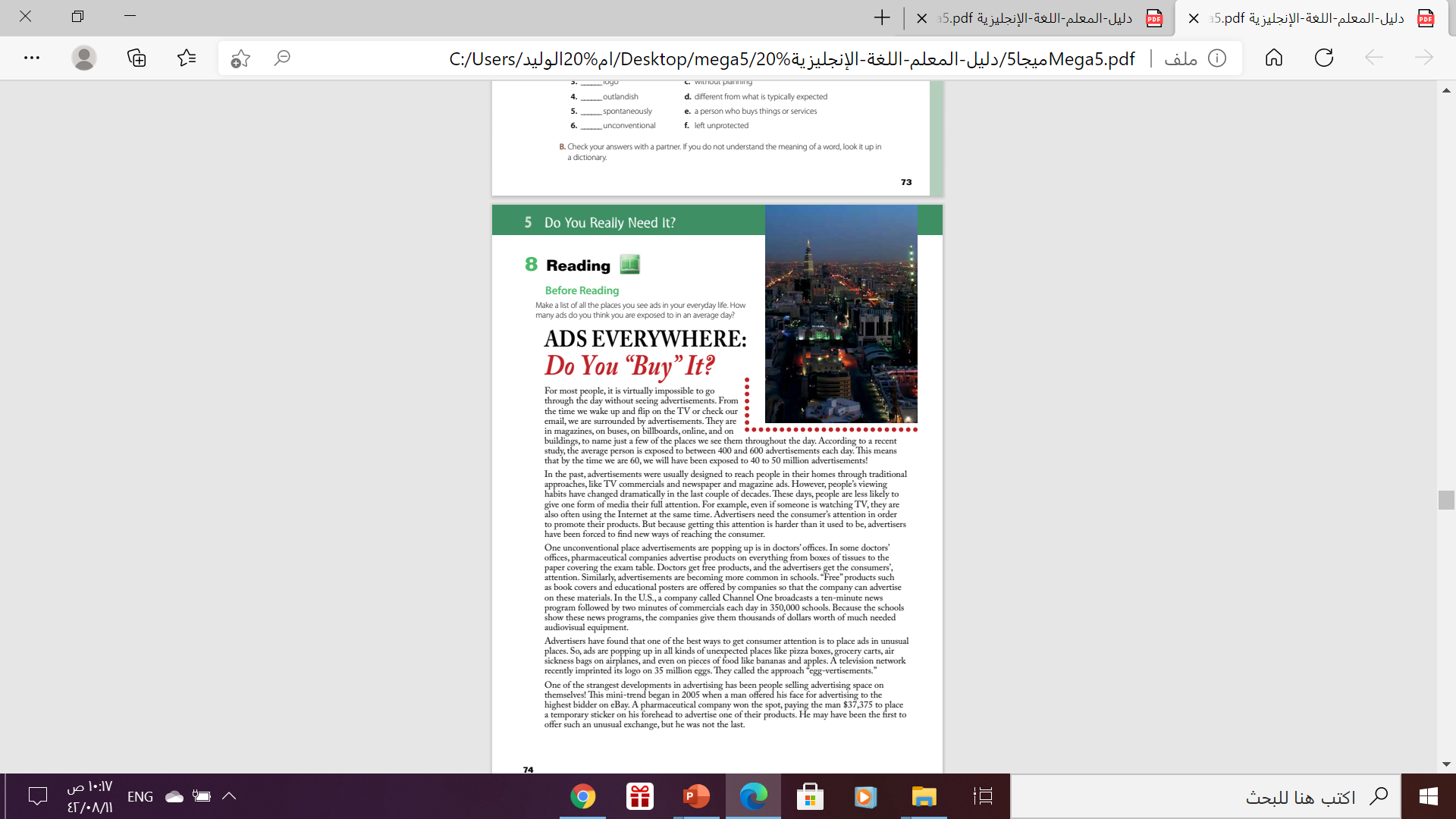 Why is “Buy in quotation marks?
“buy” has two meanings in this title.
to purchase something.
more idiomatic meaning is to accept, believe, or support something
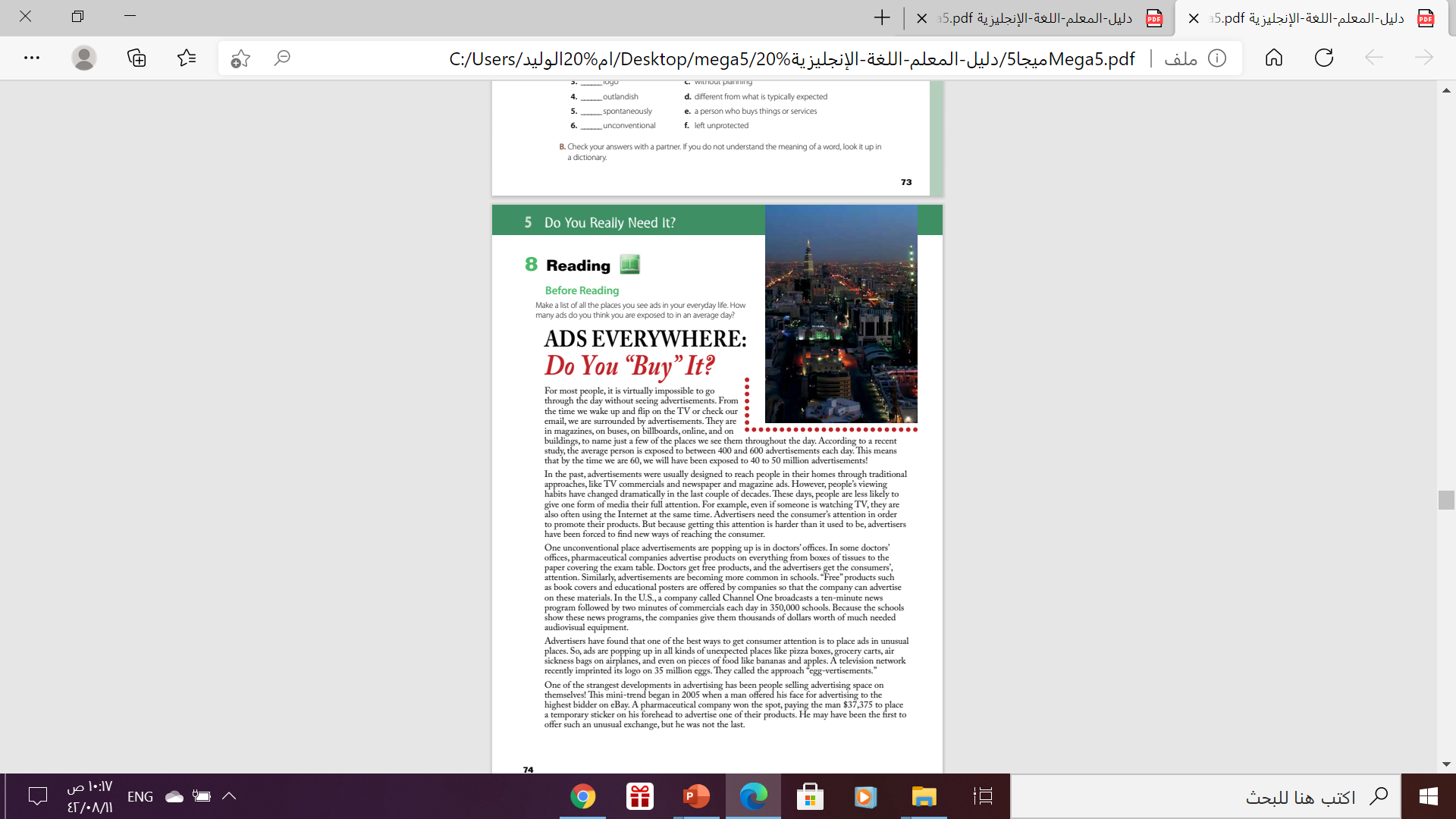 What are the two 
meanings of the title?
Do you buy products that you see advertisements for?
Do you accept the practice 
of being exposed to advertisements everywhere?
Do you recognize these cities?
Jeddah
Riyadh
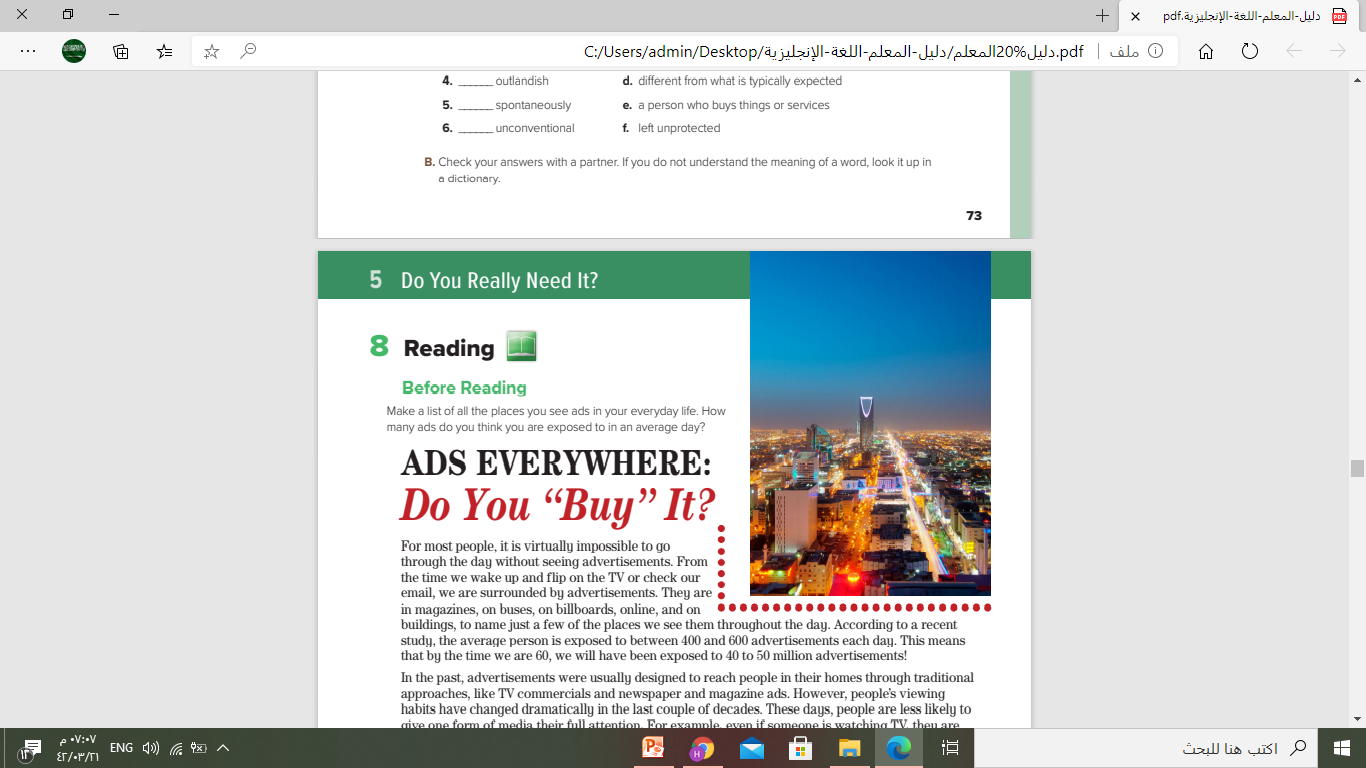 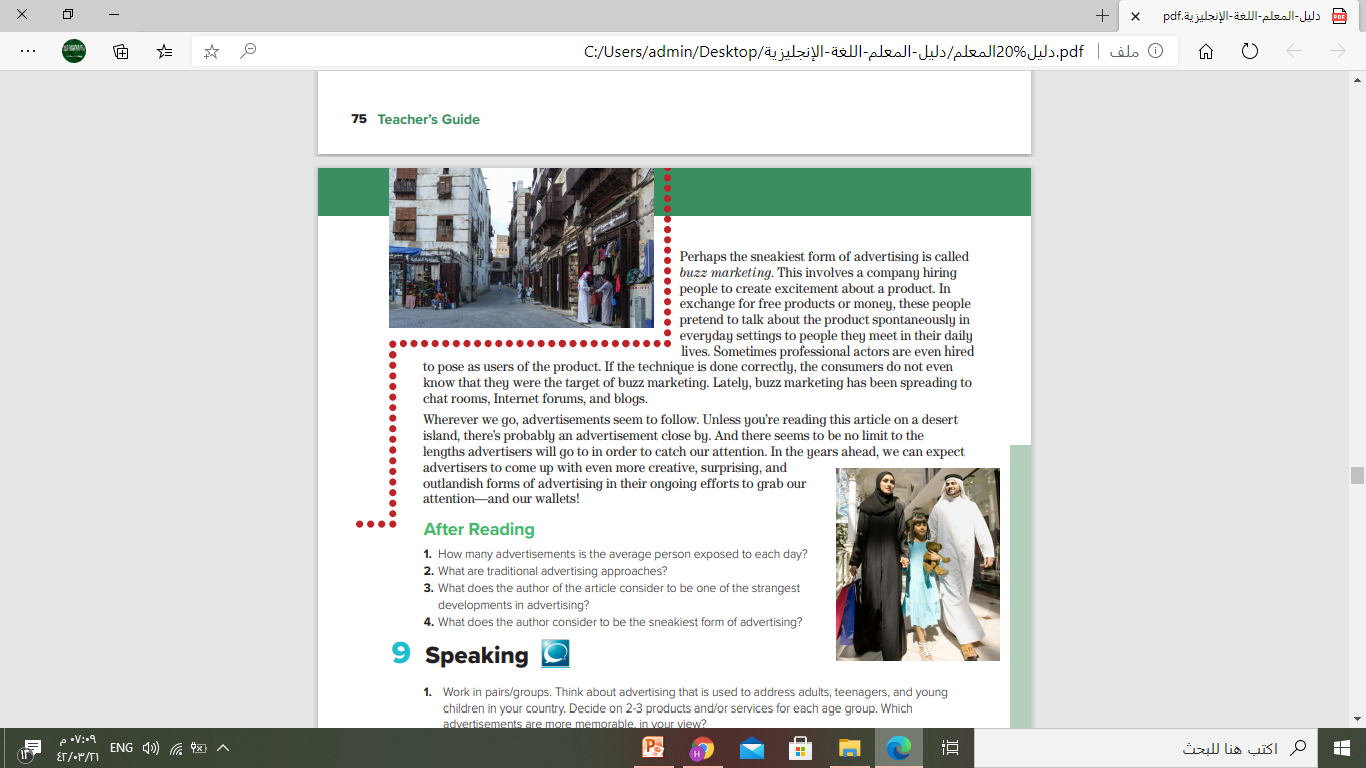 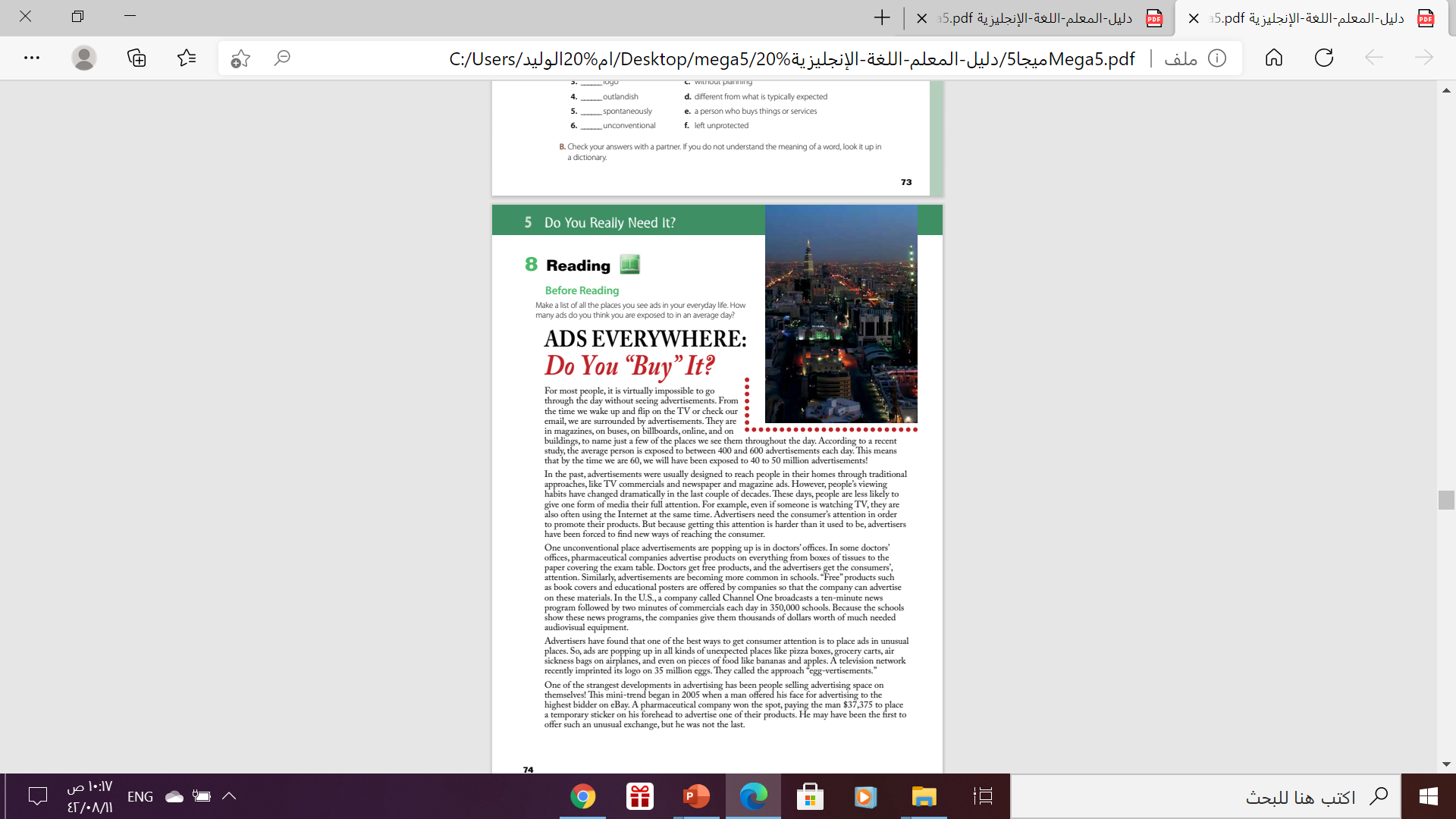 What is the main idea of this paragraph?
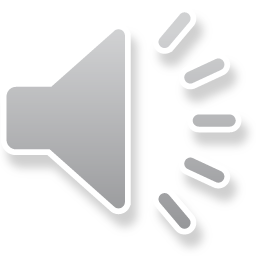 It is about the amount of advertisements people see in a day.
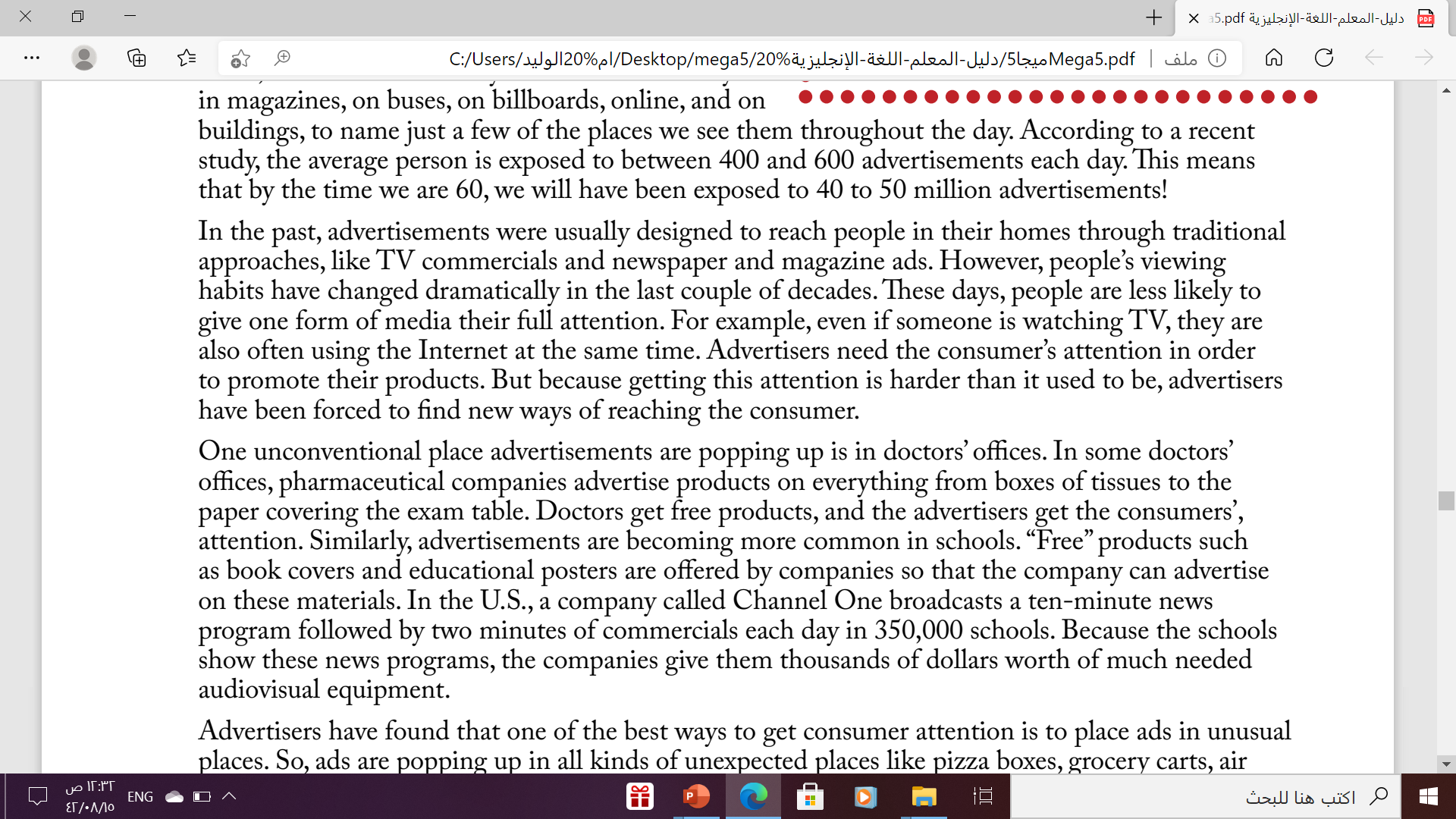 What do you think you will learn in this paragraph?
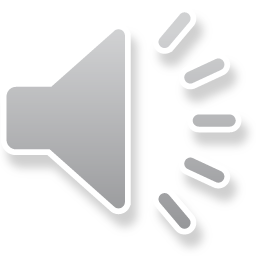 It is about how advertisements reach people today
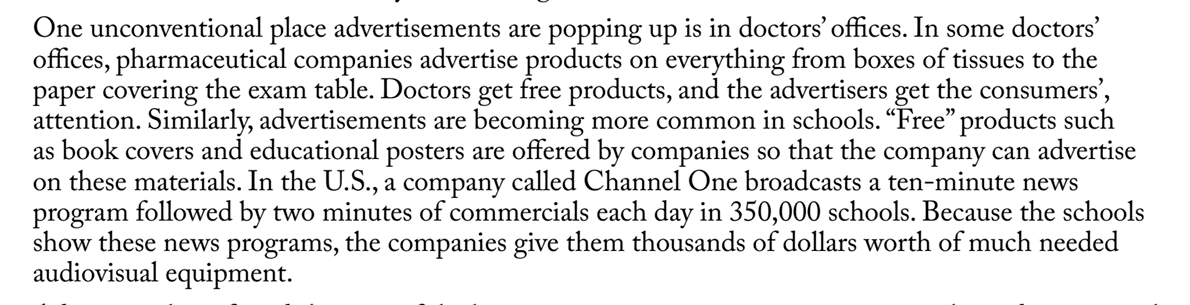 What do you think you will learn in this paragraph?
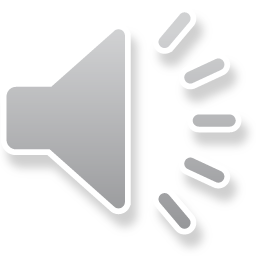 It’s about unconventional places of advertisement
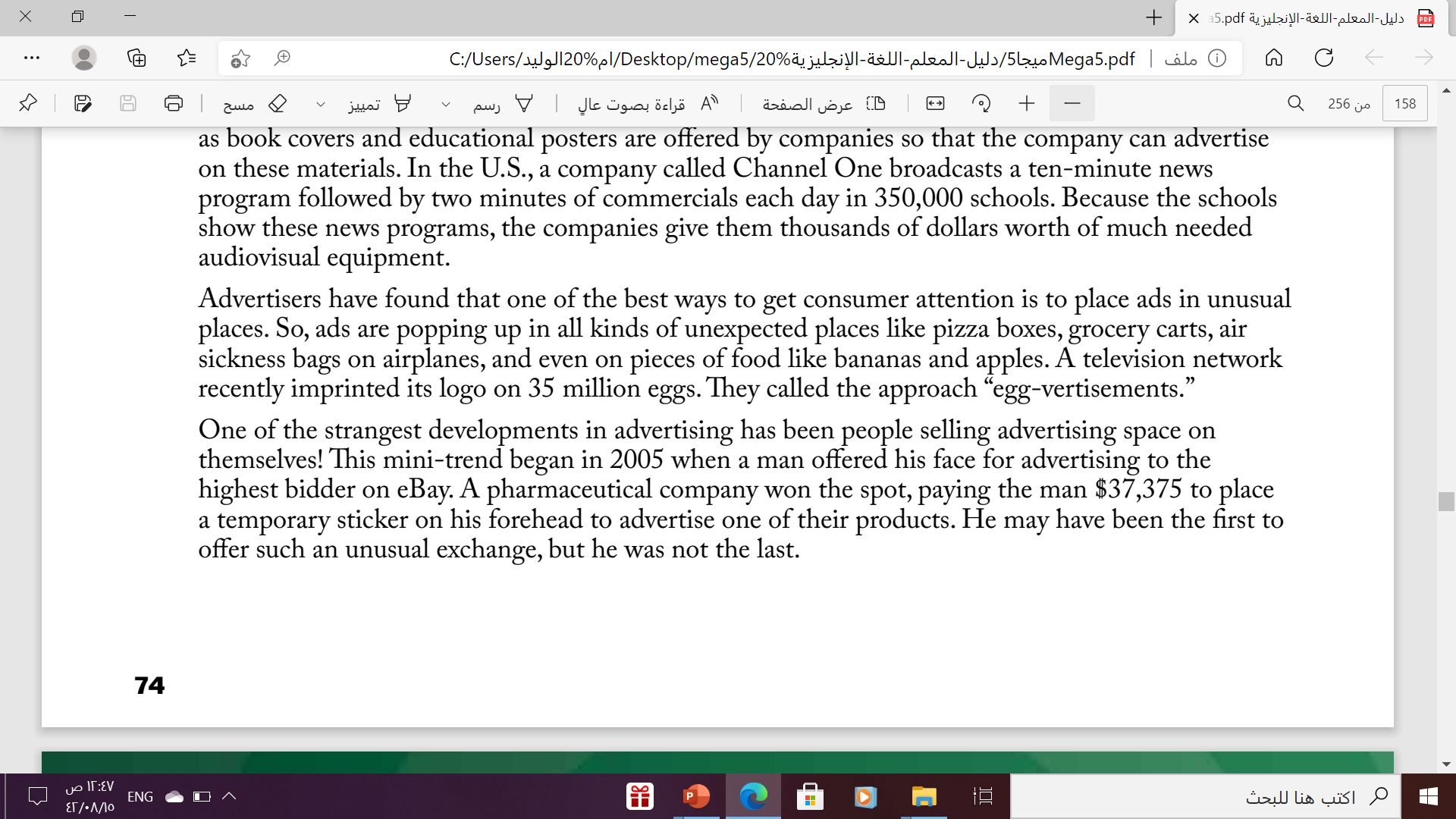 What do you think you will learn in this paragraph?
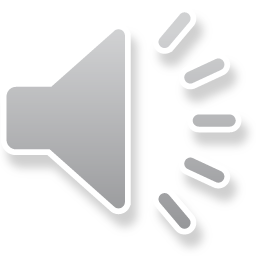 It’s about the best way to get consumer’s attention
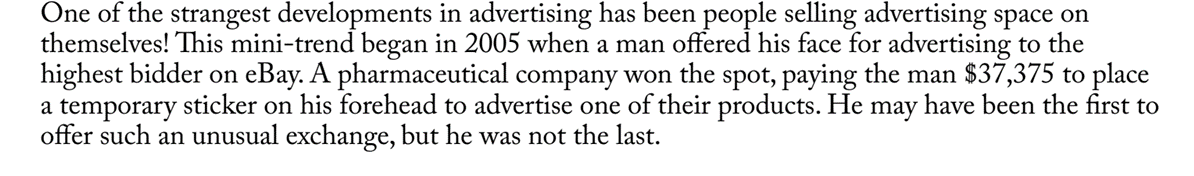 What do you think you will learn in this paragraph?
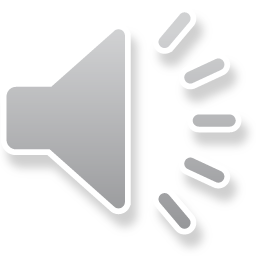 It’s about the strangest development in advertising
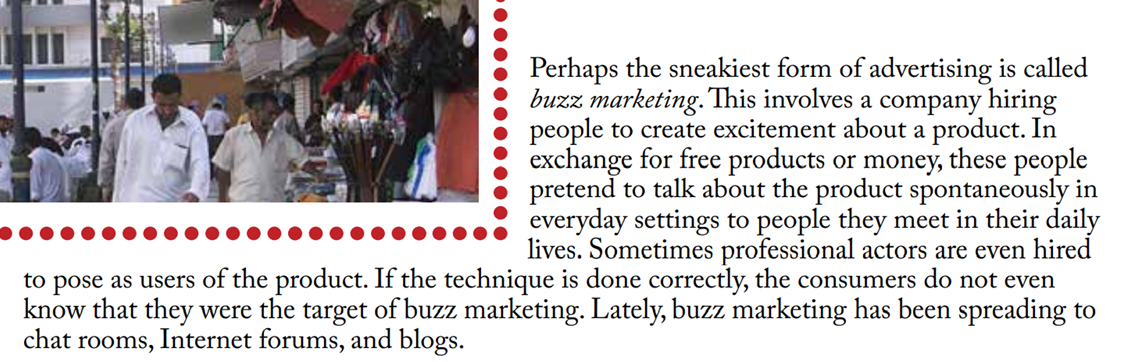 What is the main idea of this paragraph?
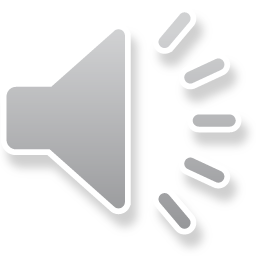 It’s about buzz marketing
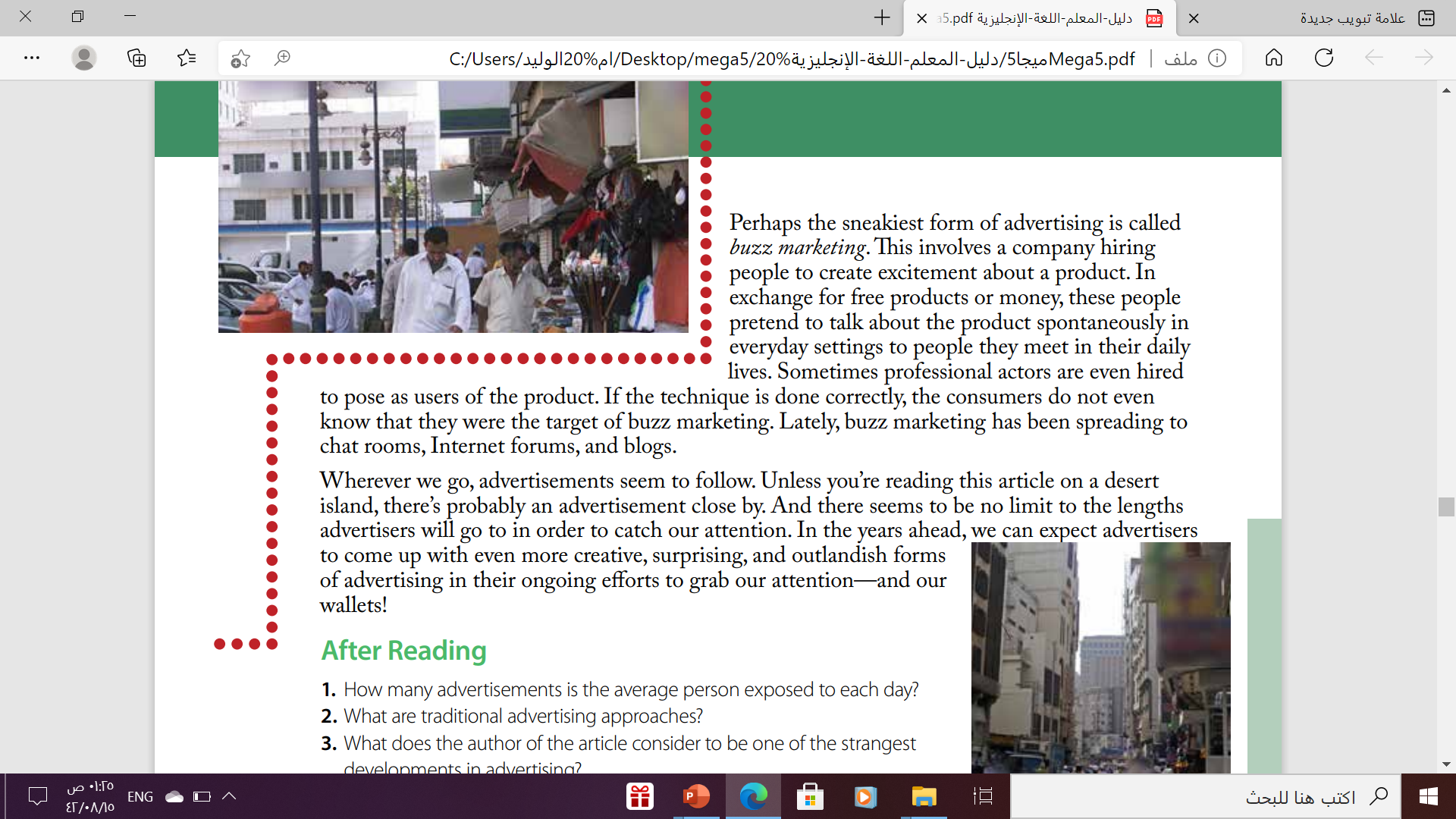 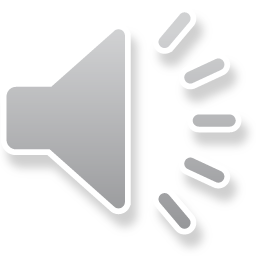 What is the main idea of this paragraph?
It’s about the advertisement everywhere
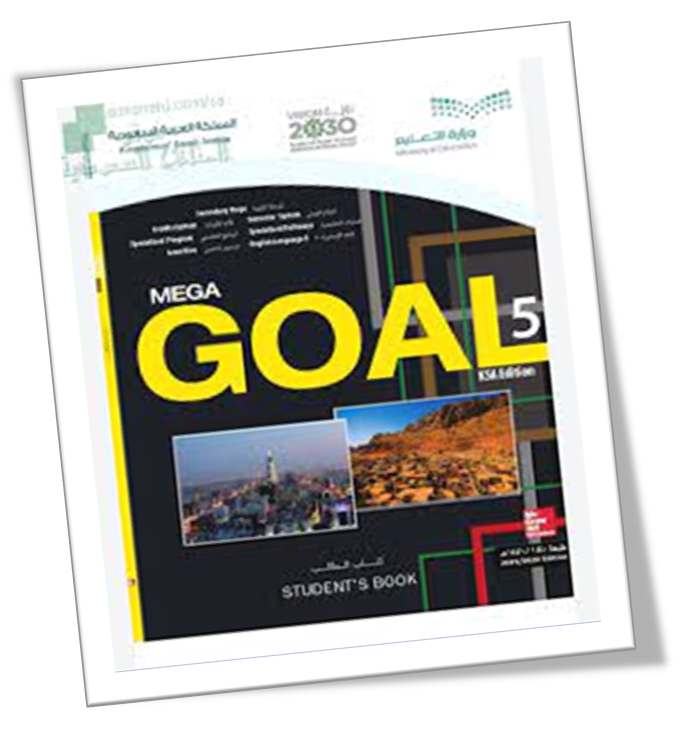 Open
Your studen’s book  p.
75
After
Reading
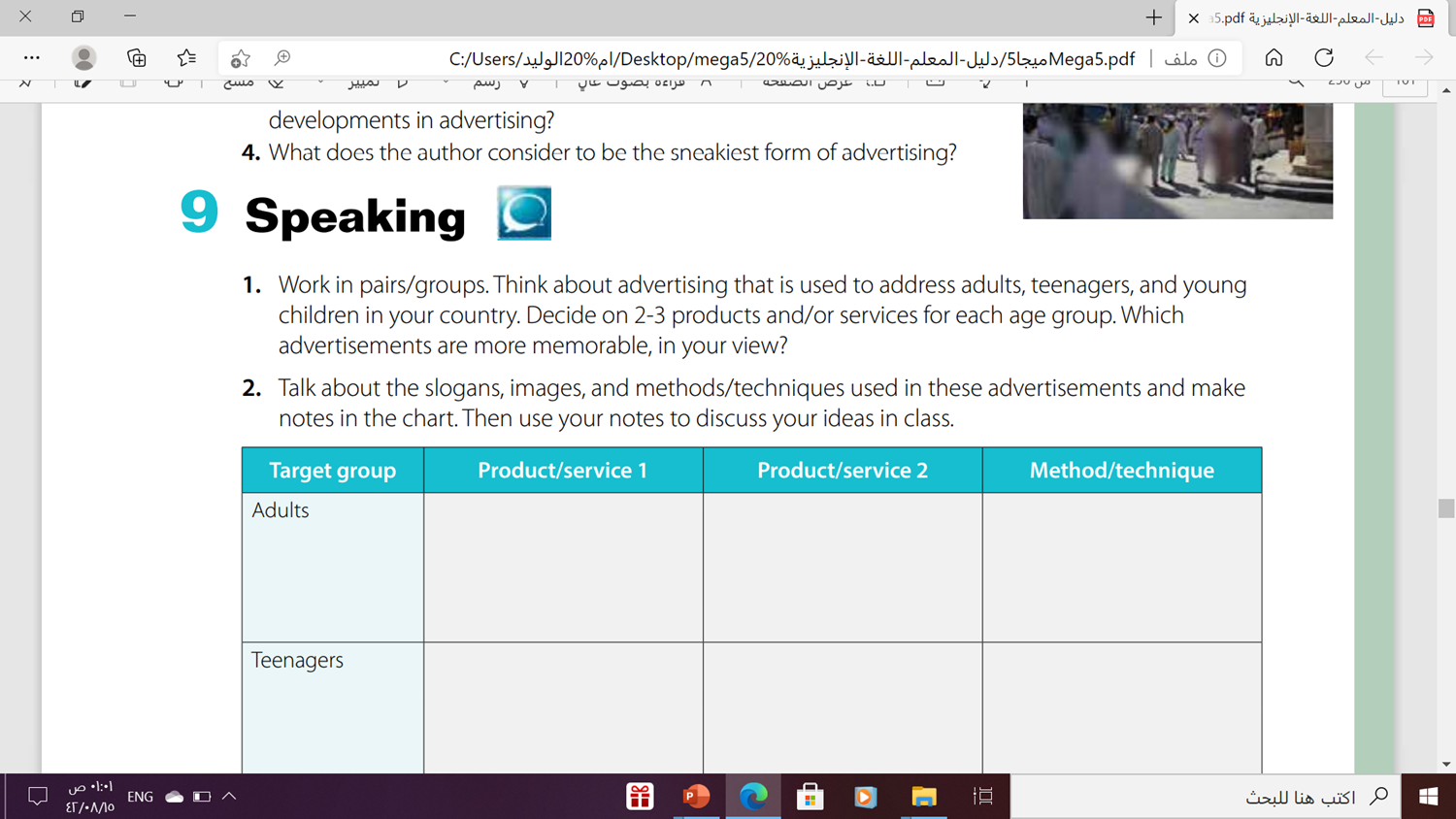 After Reading
1. The average person is exposed to between 400 and 600 advertisements each day
2- TV commercials, newspaper ads, and magazine ads are traditional advertising approaches.
3- Selling advertising space on one’s body is a strange development in advertising.
Buzz marketing is considered the sneakiest form of advertising.
After Reading
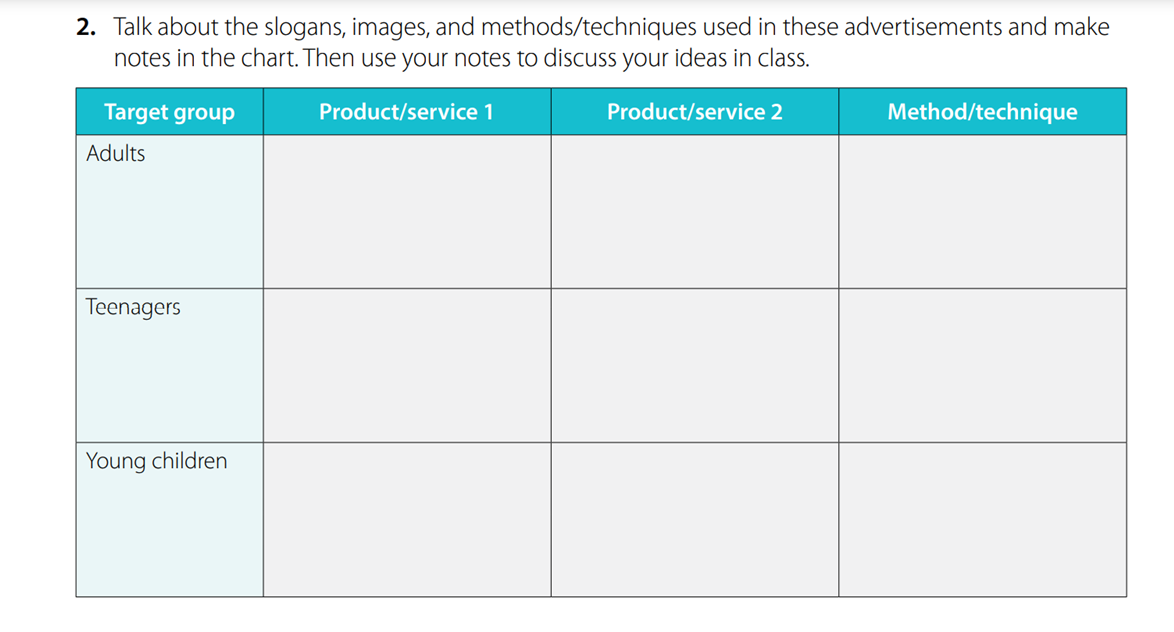 From The Holy Qura’an
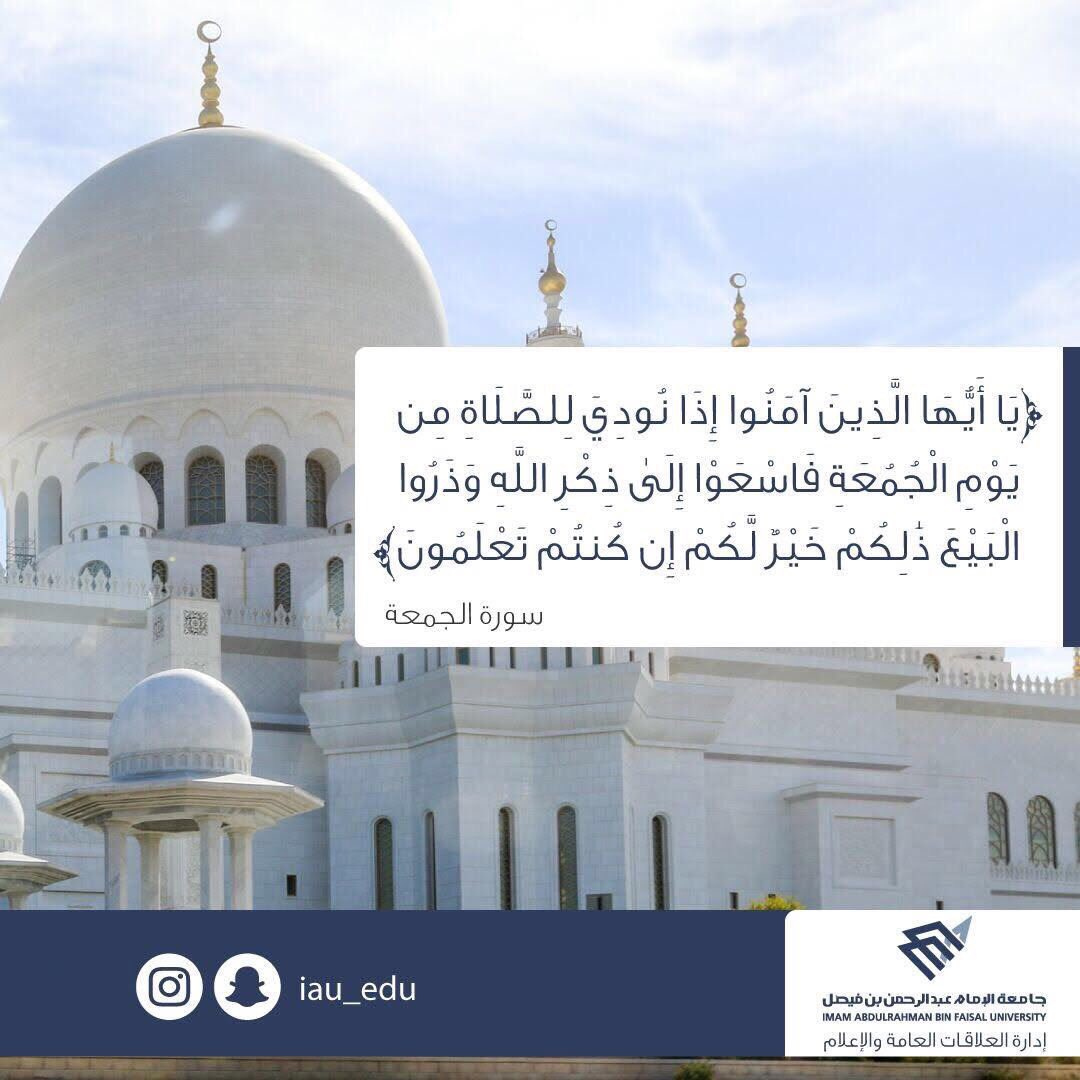 Homework
Workbook p.(52) , exercise ( J)
Thanks !
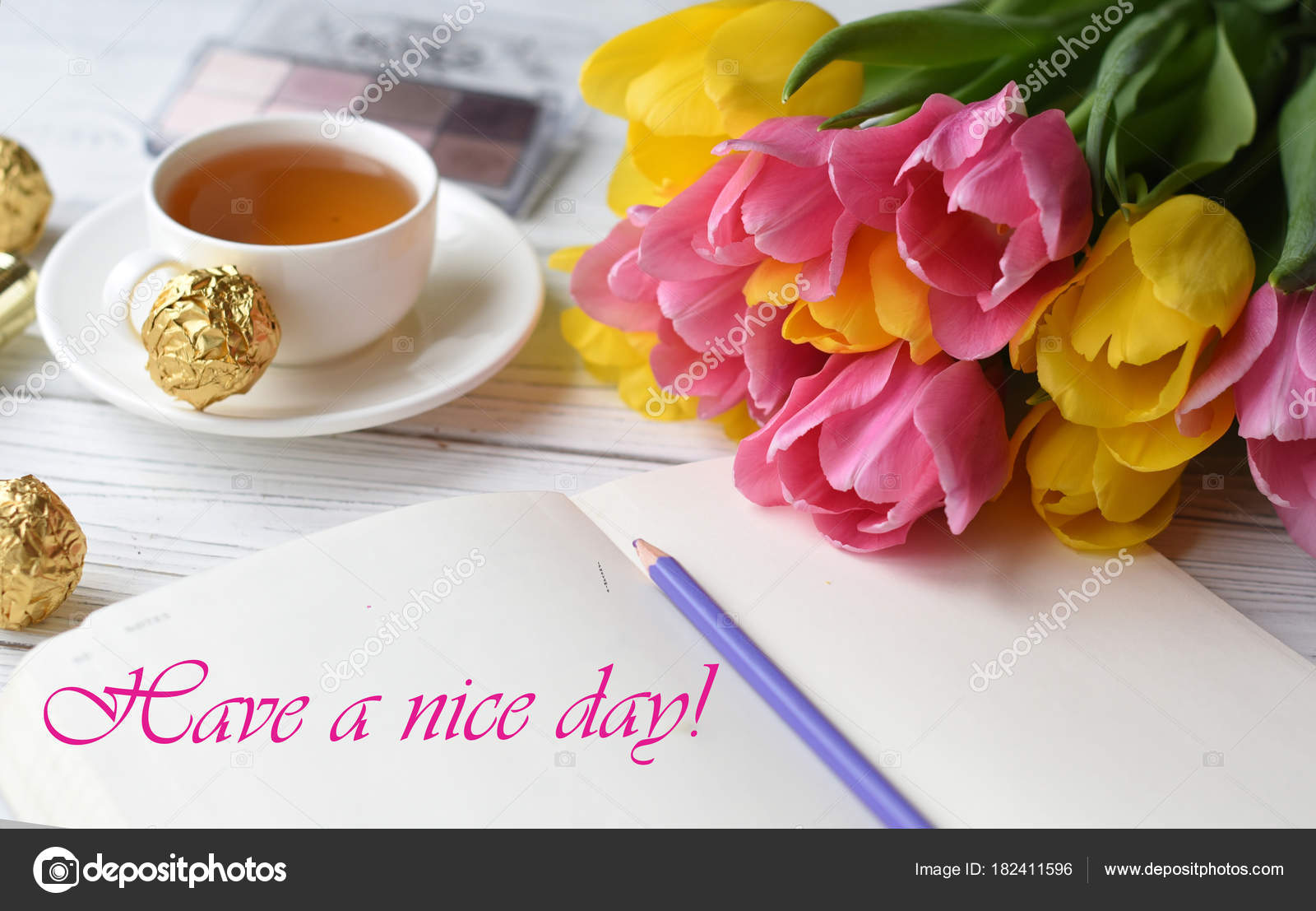